COUNTABLE NOUNS = ŠTEVNI SAMOSTALNIKI
ED. (singular):  an apple (an pred sam., ki se začnejo na a, e, i, o, u)
MN. (plural): apples, two apples, some apples (nekaj jabolk)

ED. (singular): a car ( a pred sam., ki se začnejo na soglasnik)
MN. (plural): cars, five cars, some cars, many cars, a lot of cars…

SOME / ANY: Pri števnih samostalnikih ju uporabljamo samo v množini:
She‘s got some cucumbers in the fridge. (+)
 She hasn‘t got any cucumbers in the fridge. (-)
Has she got any cucumbers in the fridge? (?)
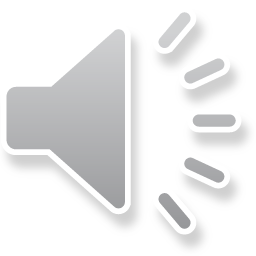 UNCOUNTABLE NOUNS = NEŠTEVNI SAMOSTALNIKI
So samostalniki, ki jih ne moremo šteti, zato tukaj ne smemo uporabljati člena a / an
Primeri: water, money, work, fun, hair… Ti samostalniki nimajo množinske oblike (brez –s končnice)
SOME / ANY
We‘ve got some/ a lot of money. (+)
We haven‘t got any money. (-)
Have you got any money? (?)
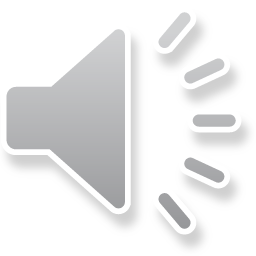